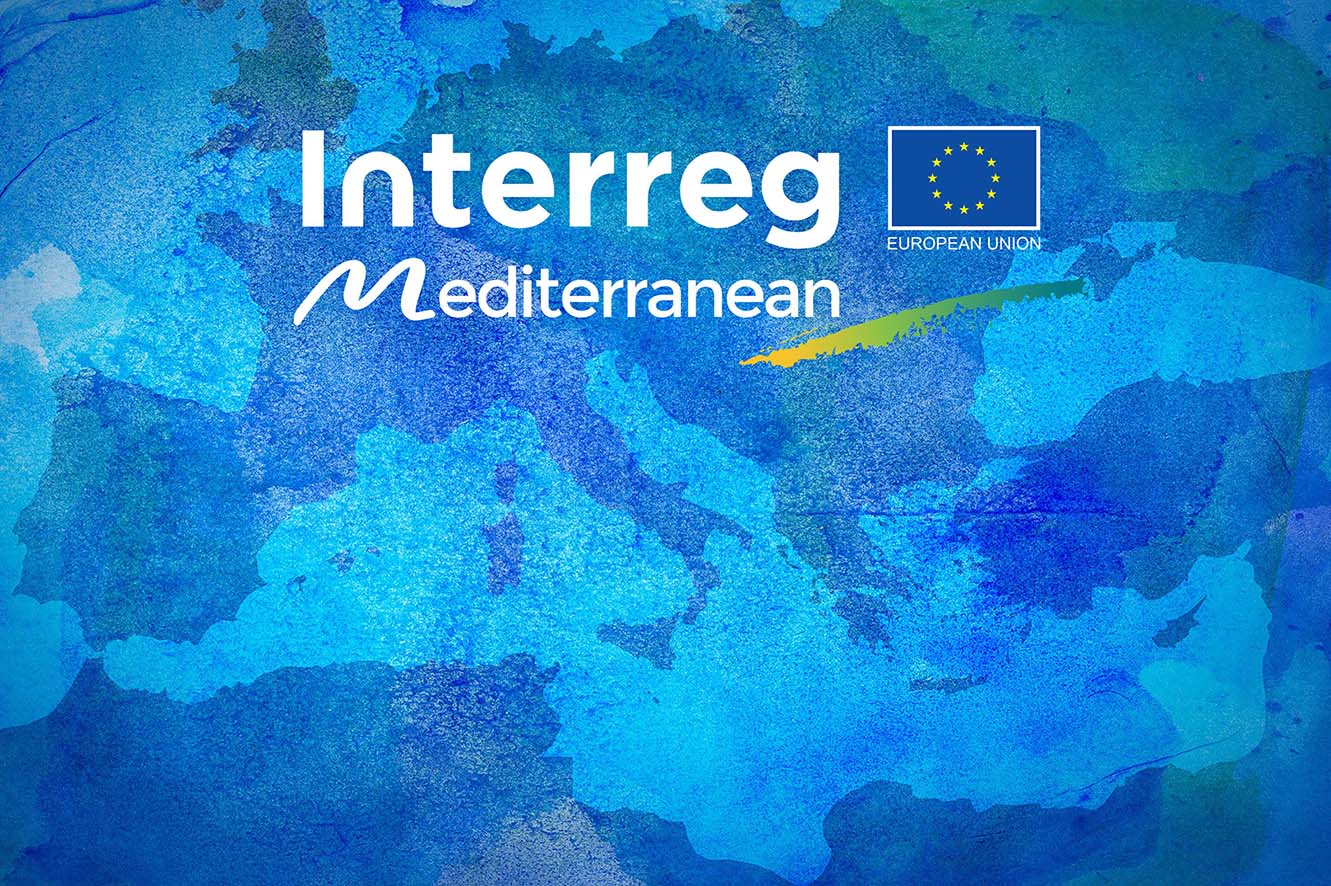 Kick-off meeting
Chimera plus
26 July 2021
Programme cofinancé par le Fonds européen de développement régional
Programme co-financed by the European Regional Development Fund
MED Architecture
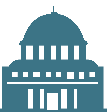 PLATFORM and Strategic projects
Mediterranean shared vision on policies & actions
MODULAR 
projects 

Local results
HORIZONTAL 
projects 
Thematic transnational 
communities
2
2
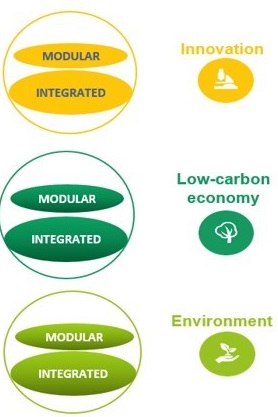 2/3
2/3
1
1
Facilitation
3
3
1/2
1/2
1/2/3
1/2/3
Results
2
Axis 4 – Governance
2/3
PANORAMED
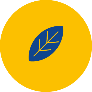 platform
1
HP Green Growth
Facilitation
3
Exchanges / Synergies
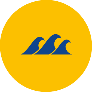 Axis 1
Innovation
HP Blue Growth
1/2
1/2/3
Strategic projects
Maritime & Coastal Tourism
Results
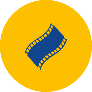 HP Social & Creative
Evidence-
based results
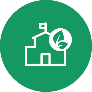 HP Efficient Buildings
Facilitation
Exchanges / Synergies
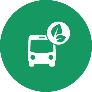 HP Urban Transport
Results
Axis 2
       Low- carbon 
economy
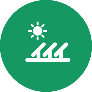 HP Renewable Energy
Strategic projects
Maritime Surveillance
Strategic projects
Innovation
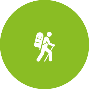 HP Sustainable Tourism
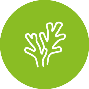 HP Biodiversity Protection
Axis 3
Natural
and cultural 
Resources
[Speaker Notes: MED Architecture, components and interactions, situate the project;]
Approved projects so far
20 projects
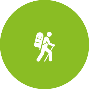 12 projects
17 projects
Efficient buildings
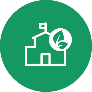 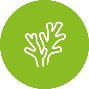 15 projects
11 projects
Renewable Energies
30 projects
Sustainable tourism
Urban transport
9projects
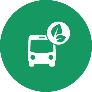 19 projects
Biodiversity Protection
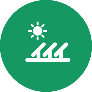 Governance
7 projects
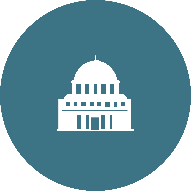 142 approved projects
117 modular projects
8+8 
Horizontal projects
1 
Platform project
6 
Strategic projects
2 
Carbon foorprint projects
Green Growth
Blue Growth
Social & Creative
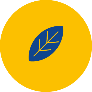 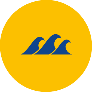 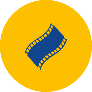 82 finalised
44 ongoing
16 just approved
[Speaker Notes: In 11 calls for proposals between 2015 and 2021, we have approved 142 projects. The 1st started at the end of 2016.]
Transferring and Mainstreaming projects
Social & Creative
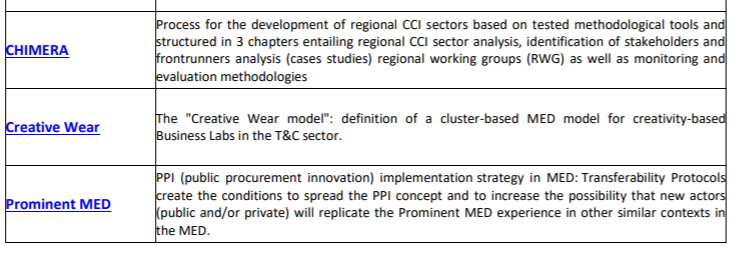 Transferring and Mainstreaming projects – key features
Restricted Call
Build upon concrete 2014-2020 Interreg MED projects’ achievements 
Further capitalise on completed projects’ outputs
Very precise content, composed of 'transfer’ or 'mainstreaming’ activities
A mixed partnership between ‘givers’ and ‘receivers’
Challenges
Programme conditions: Jump Start, short implementation period, no extension
Covid-19 Impact 
Transition period for EU programmes
Integration of new partners
Facilitating processes
Simplified Application Form
Simplified reporting process
Use of existing website and social medias
Work with HPs on transferring methodologies